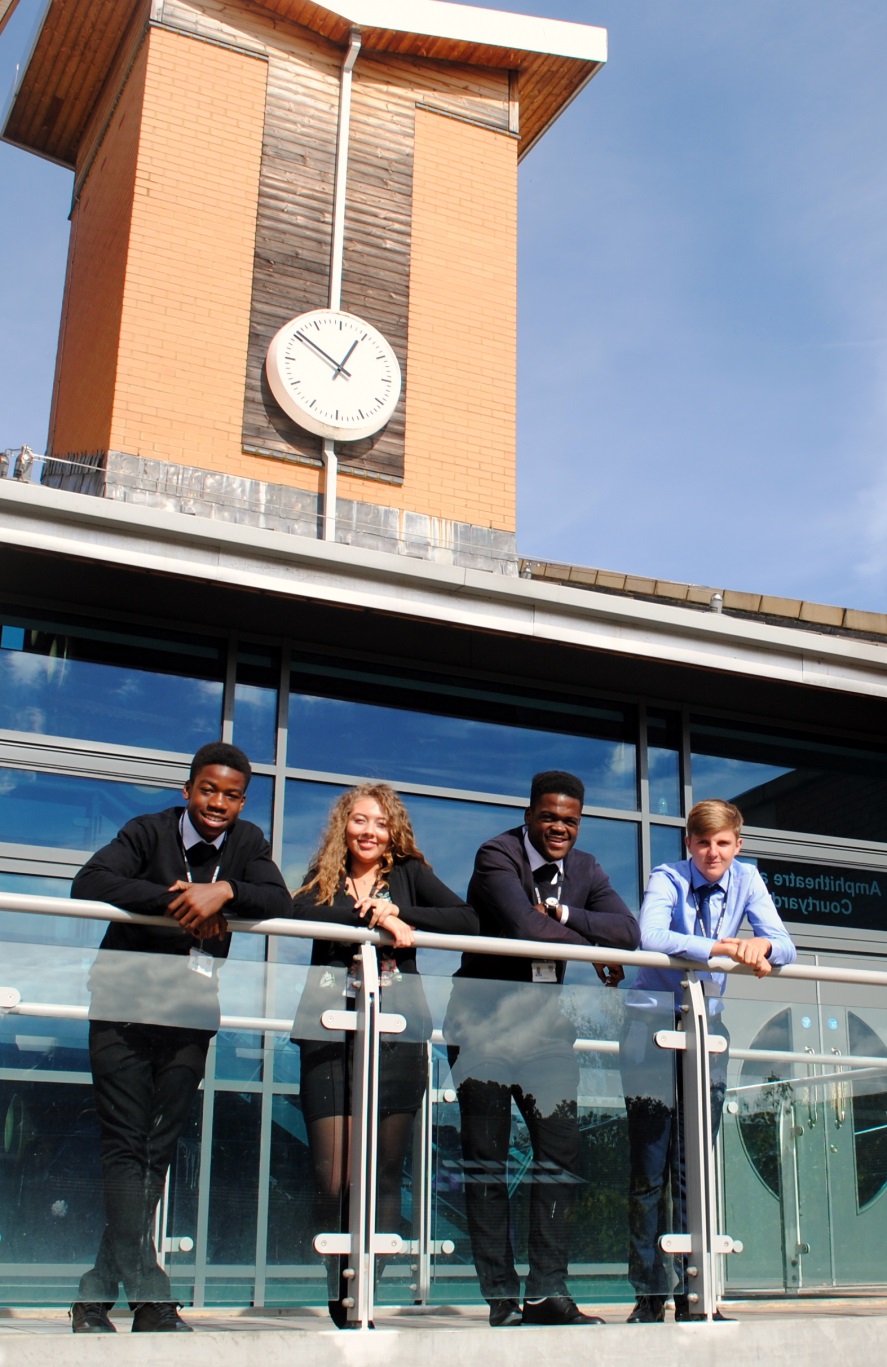 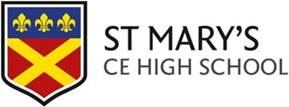 St Mary’s Sixth Form & Leadership Centre
Sixth Form Subject TasterBTECSport Level 3Pearsons
‘Everyone is equal, everyone deserves the best’
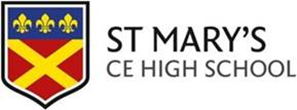 Subject Pre-requisites
P2 in a level 2 sport course (Sport Science at SMHS)/ Level 4 in GCSE PE
A keen interest in the following
Human anatomy 
How the human body responds to exercise 
The science behind coaching and learning new skills
Testing athletes performance
Responding to and treating sports injuries
Course Breakdown
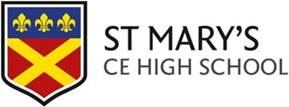 Diploma (2 A Levels)(720 hours)9 Units6 Coursework Units1 Exam2 Controlled Assessments

Extended Certificate (1 A Level)(360 hours)4 units2 coursework units1 Exam1 Controlled assessment
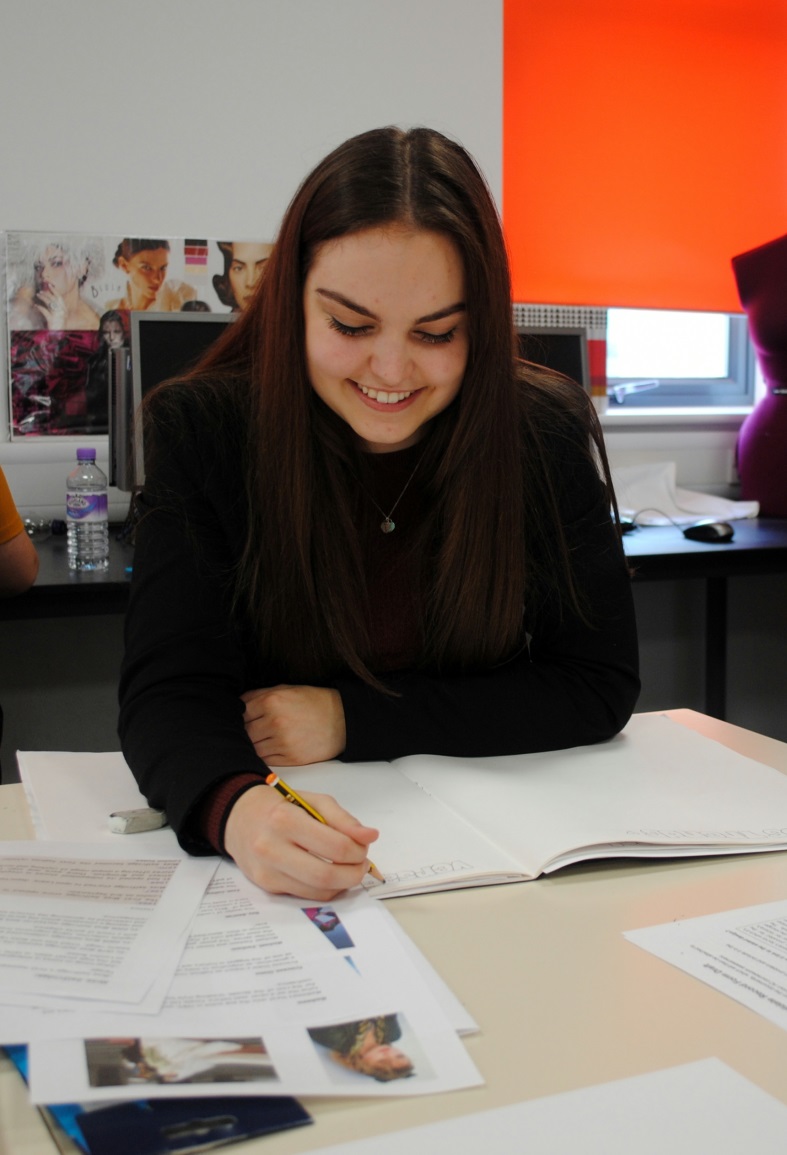 Course Breakdown: Component 1
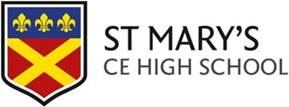 Unit 1 Examination 
Anatomy and Physiology
5 topics
1.5 hours
80 marks 
Written examination marked externally
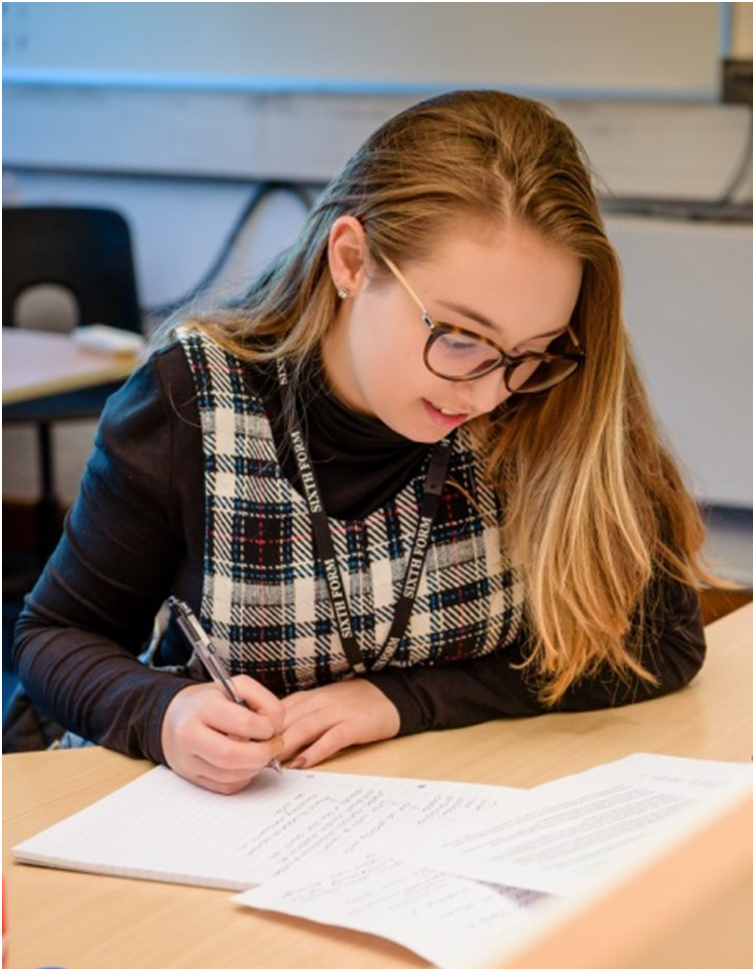 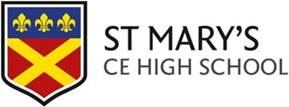 Course Breakdown Component 2
Unit 2 
Fitness training and programming for health, sport and wellbeing

4 hours supervised research based around a scenario
2.5 hour written examination
60 marks
Marked externally
Course Breakdown: Component 3
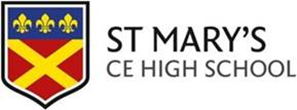 Unit 22
Investigating business in the sport and active leisure industry 
4 hours supervised research based around a scenario
2.5 hour written examination
60 marks
Marked externally
Mode of Study
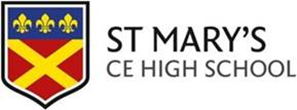 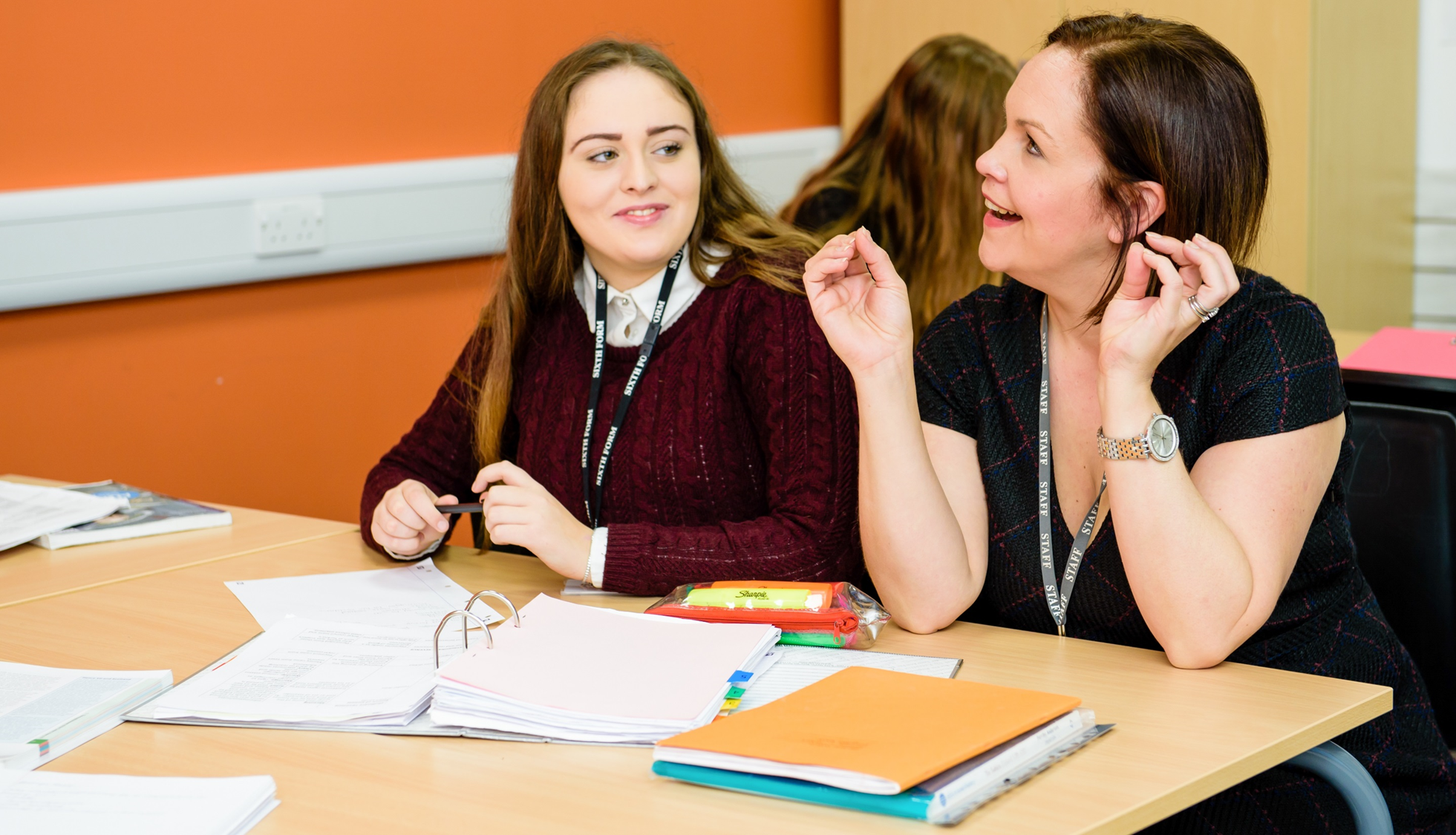 The course is study using a combination of study methods. 
1.) Teacher Led
2.) Group research tasks
3.) Independent completing of assignments 
4.) Group presentations
5.) Small number of practical lessons 
6.) Coaching of younger students
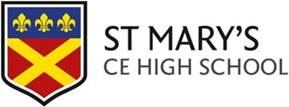 Mode of Assessment
External examinations - Variety of short and long answer responses- External supervised research 

Coursework assignments 
    -  Written     -  Photographic and video evidence     -  Witness statements
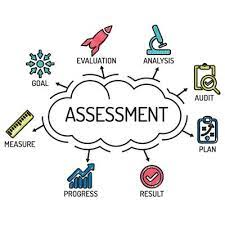 Post 18 Links
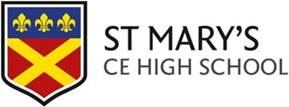 University Sport Pathways 
Physiotherapy
Sport Science 
Sports coaching
Strength and conditioning 
Personal training 
Sport Studies 
Sports Coaching
Sports Journalism 
Performance analysis
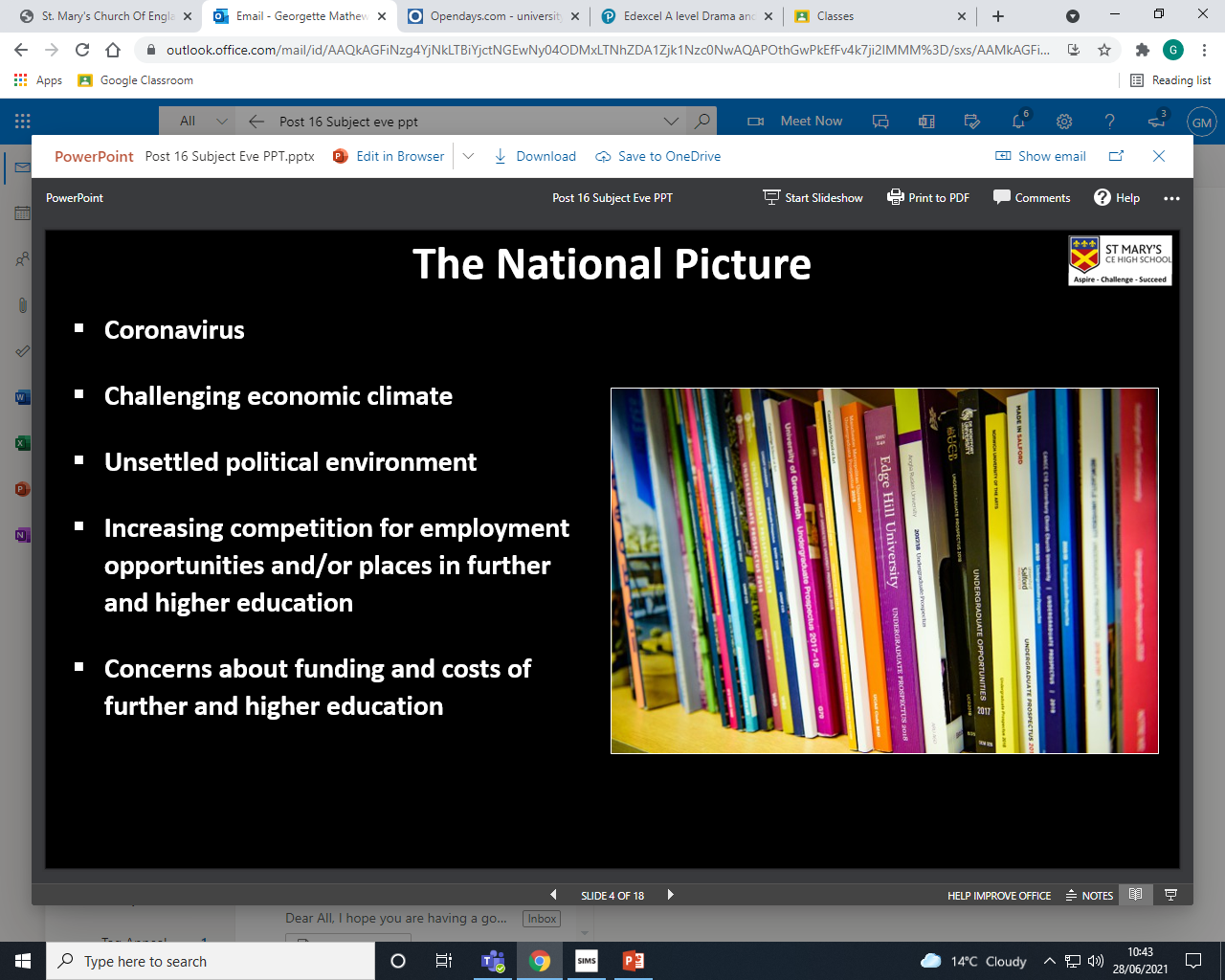 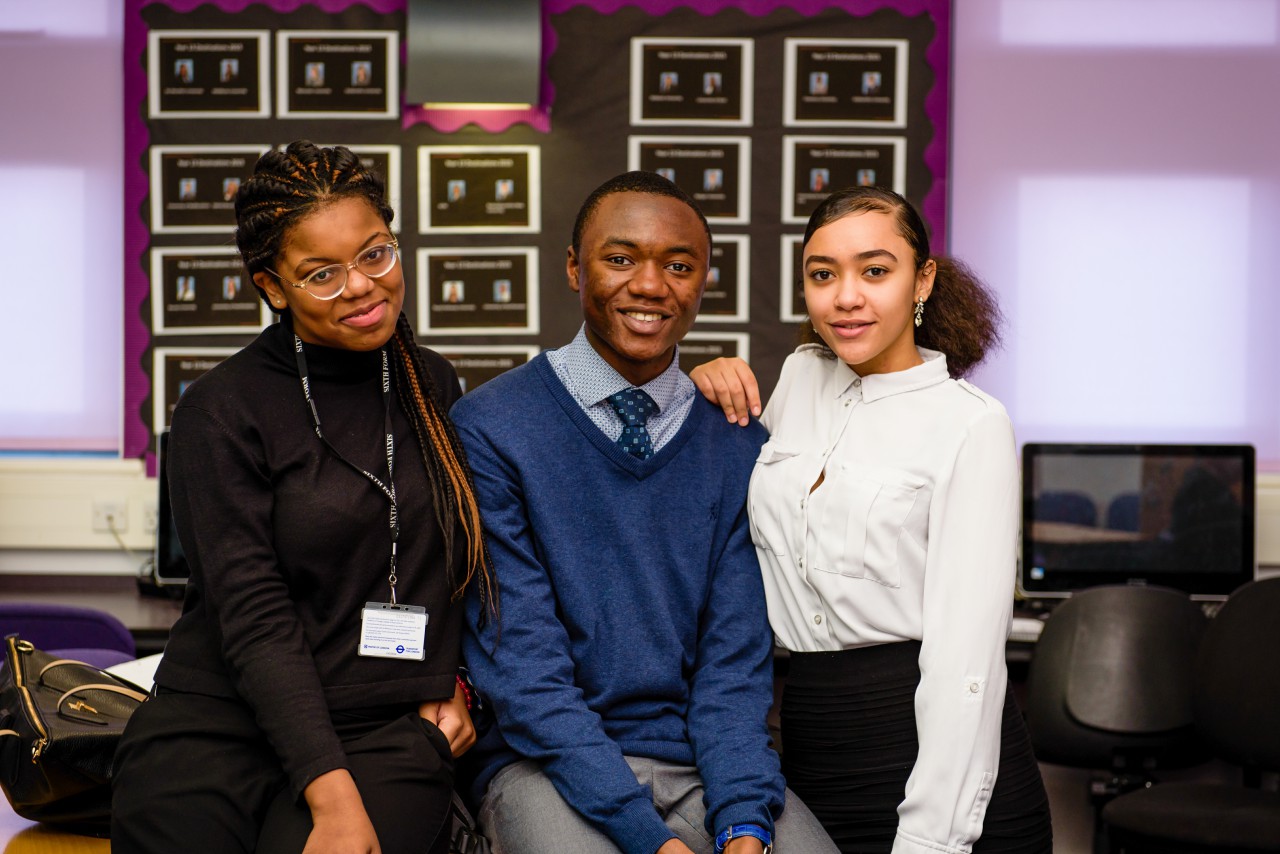 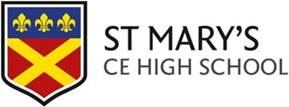 Follow us on @SMHSixth
‘Everyone is equal, everyone deserves the best’